www.chemk.org
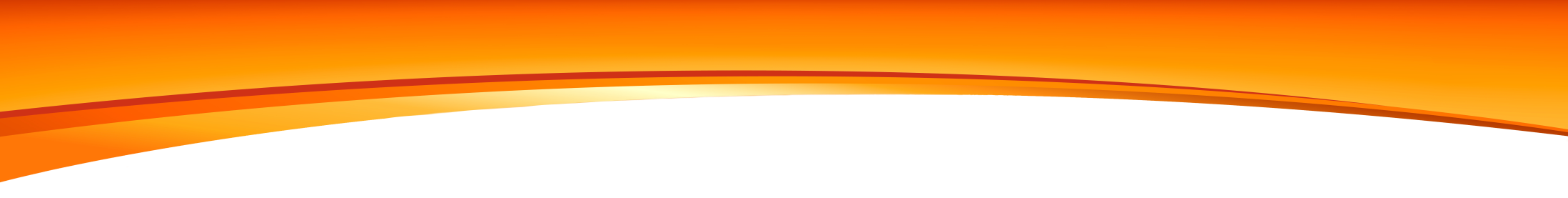 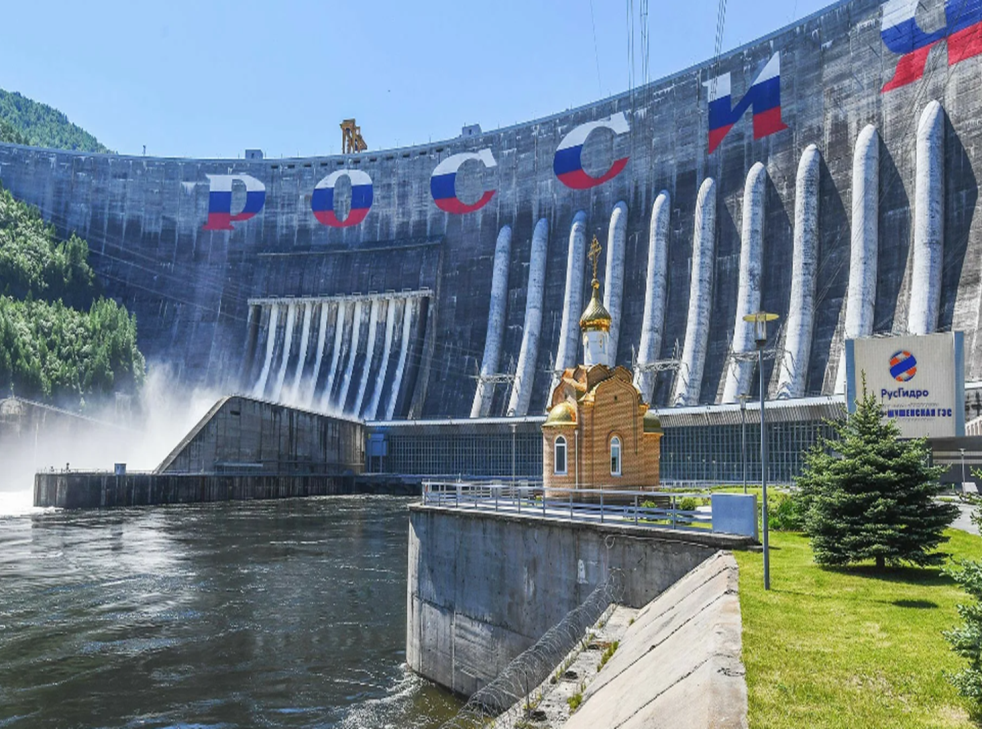 Урок-экскурсия по теме «Производство, распределение и потребление 
электрической энергии»
для студентов 1 курса специальности 
27.02.07 Управление качеством продукции, процессов и услуг
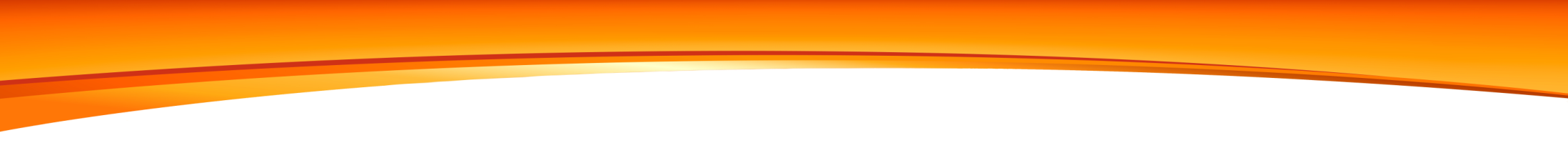 Цель: обеспечить освоение студентами особенностей производства, распределения и потребления электрической энергии.
Задачи:
- научиться оценивать качество поступающих в организацию комплектующих изделий техническим регламентам, стандартам, техническим условиям;
- научится применять методы и средства технического контроля, согласно этапам технологического процесса производства продукции (работ, услуг).
Тематическое содержание и планируемые результаты
Вид деятельности: контроль качества продукции на каждой стадии производственного процесса
Перечень общих компетенций (код): ОК.01 , ОК.02, ОК.03, ОК.04, ОК.05
Перечень профессиональных компетенций (код и наименование):
ПК 1.1. Оценивать соответствие качества поступающих в организацию сырья, материалов, полуфабрикатов, комплектующих изделий техническим регламентам, стандартам (техническим условиям), условиям поставок и договоров.
ПК 1.2. Применять методы и средства технического контроля, согласно этапам технологического процесса производства продукции (работ, услуг) (по отраслям).
Экскурсия
Пункт «Энергетическая система»
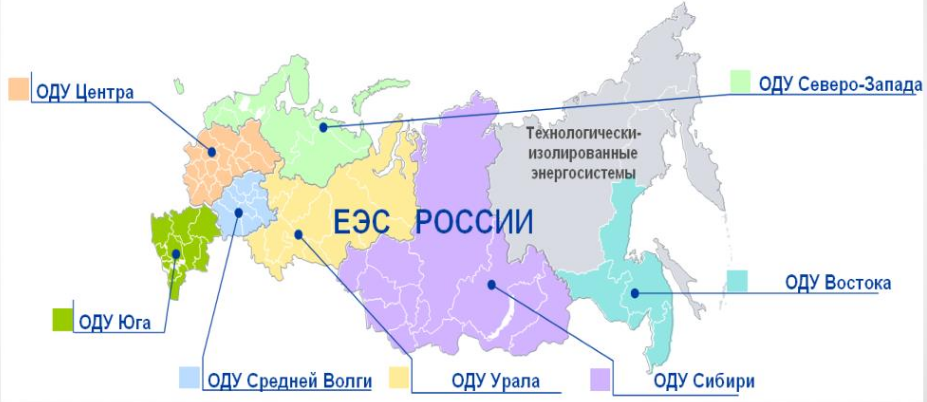 Диспетчерские управления  - распределение мощностей между электростанциями, регулирование частоты, напряжений, ввод и вывод оборудования, ликвидация аварий.
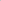 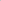 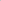 Пункт «Электростанция»
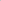 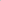 Пункт «Электрические сети»
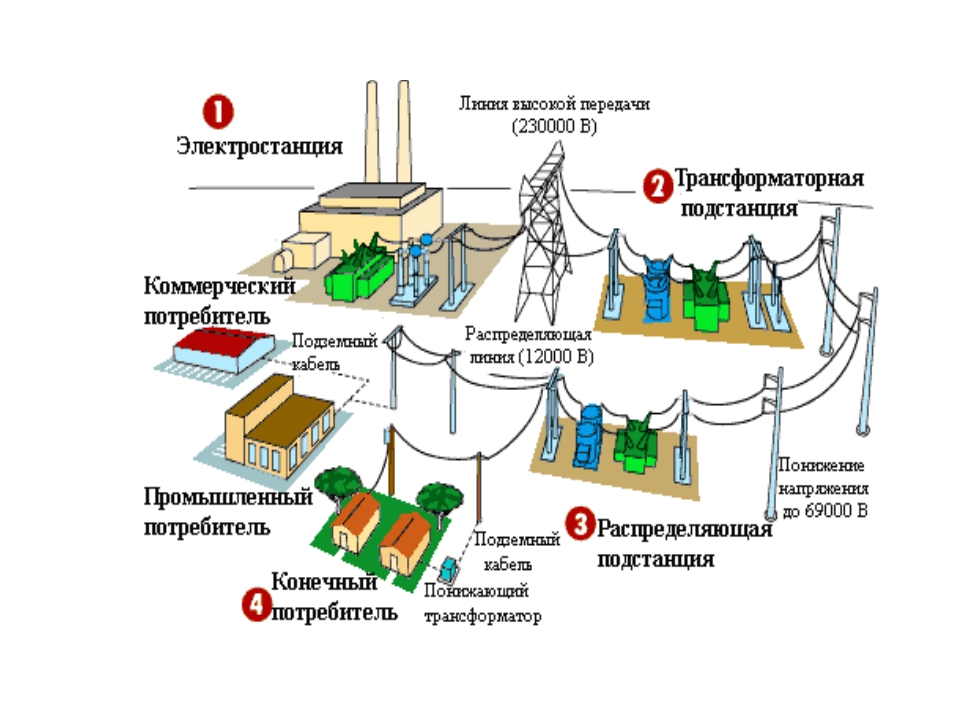 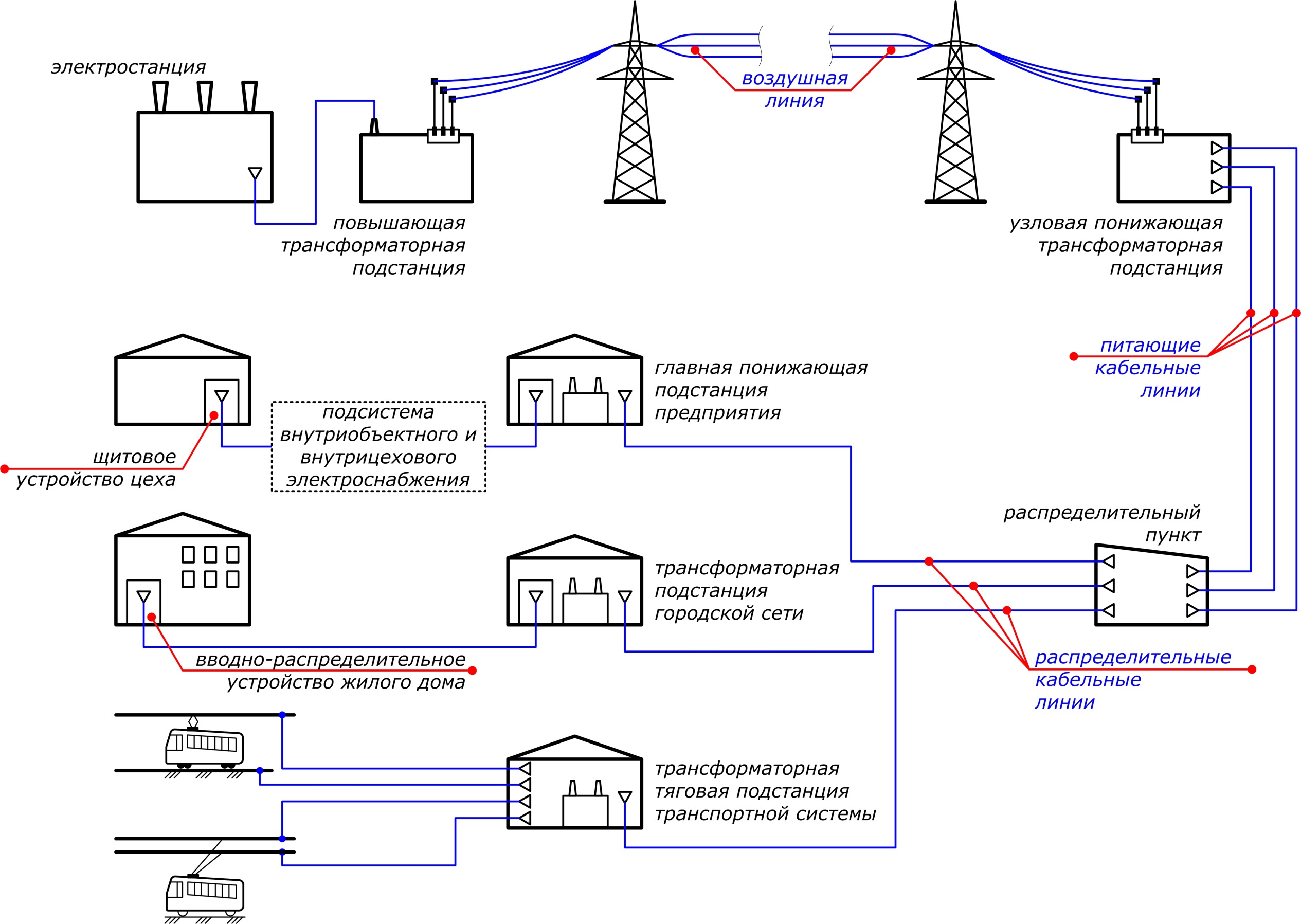 Пункт «Электрические сети»
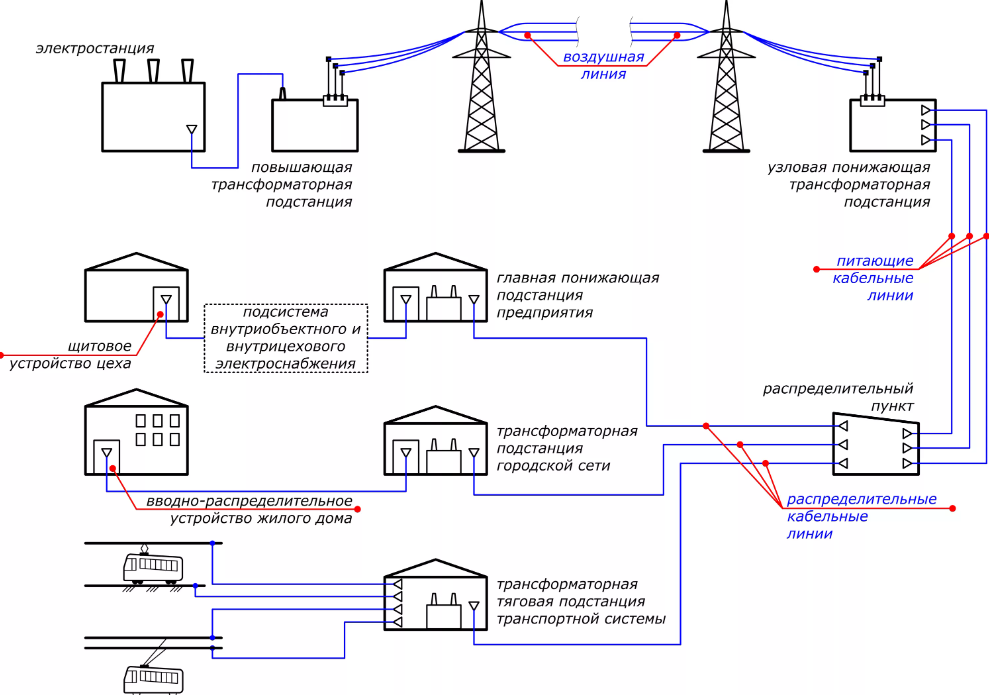 Пункт «Электрические сети»
Пункт «Электрические сети»
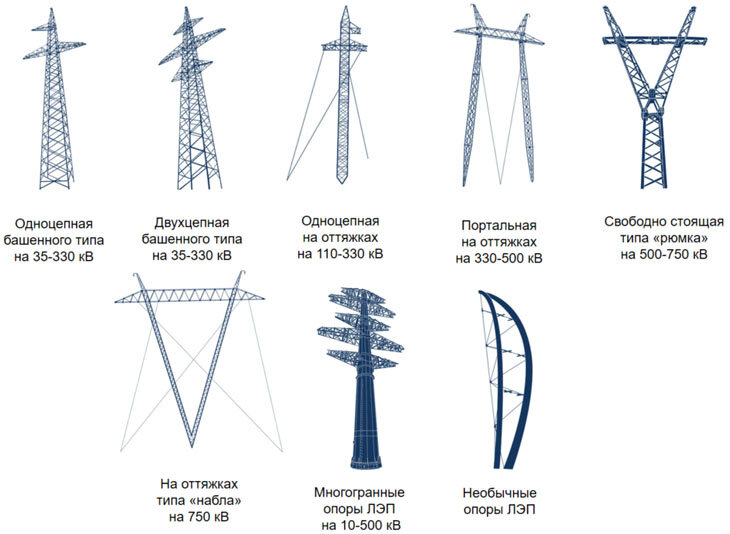 Пункт «Трансформаторная подстанция»
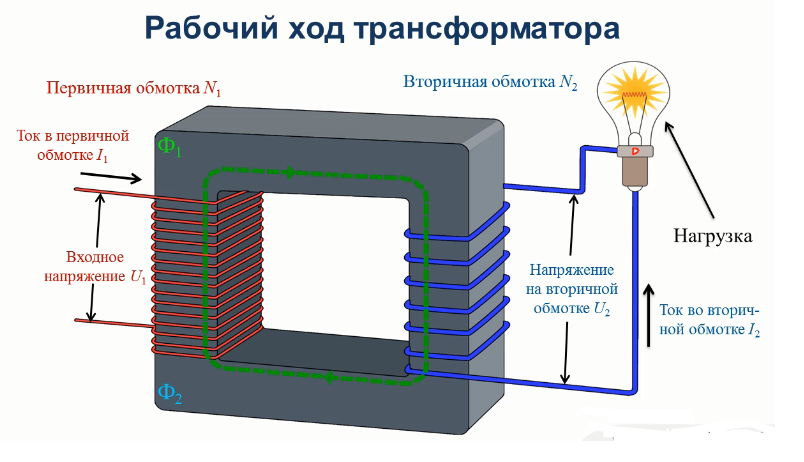 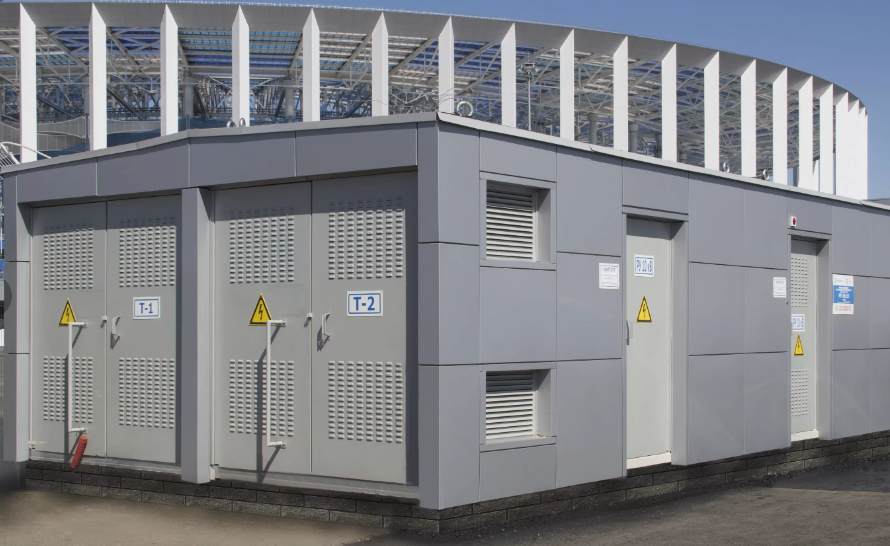 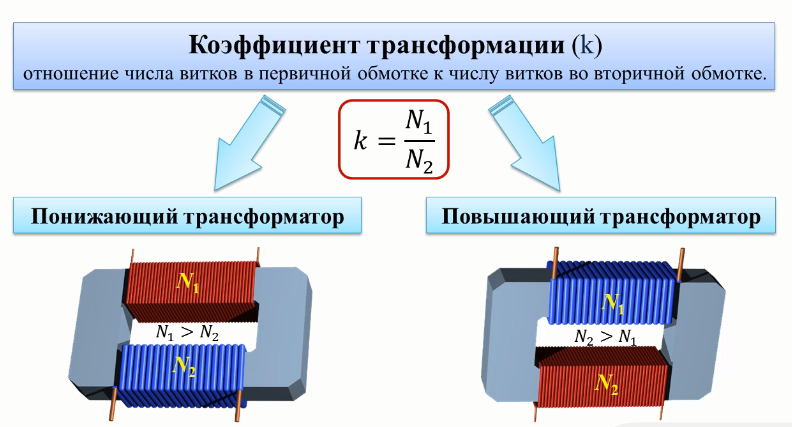 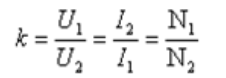 k > 1
k < 1
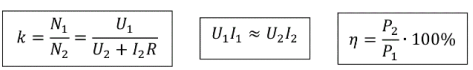 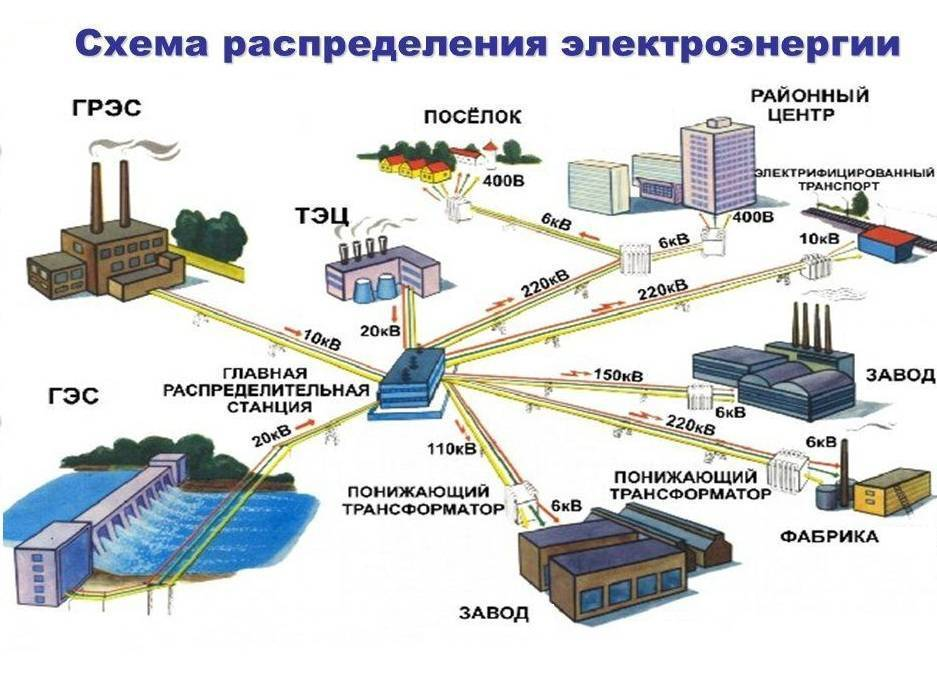 Интеллектуальная сеть
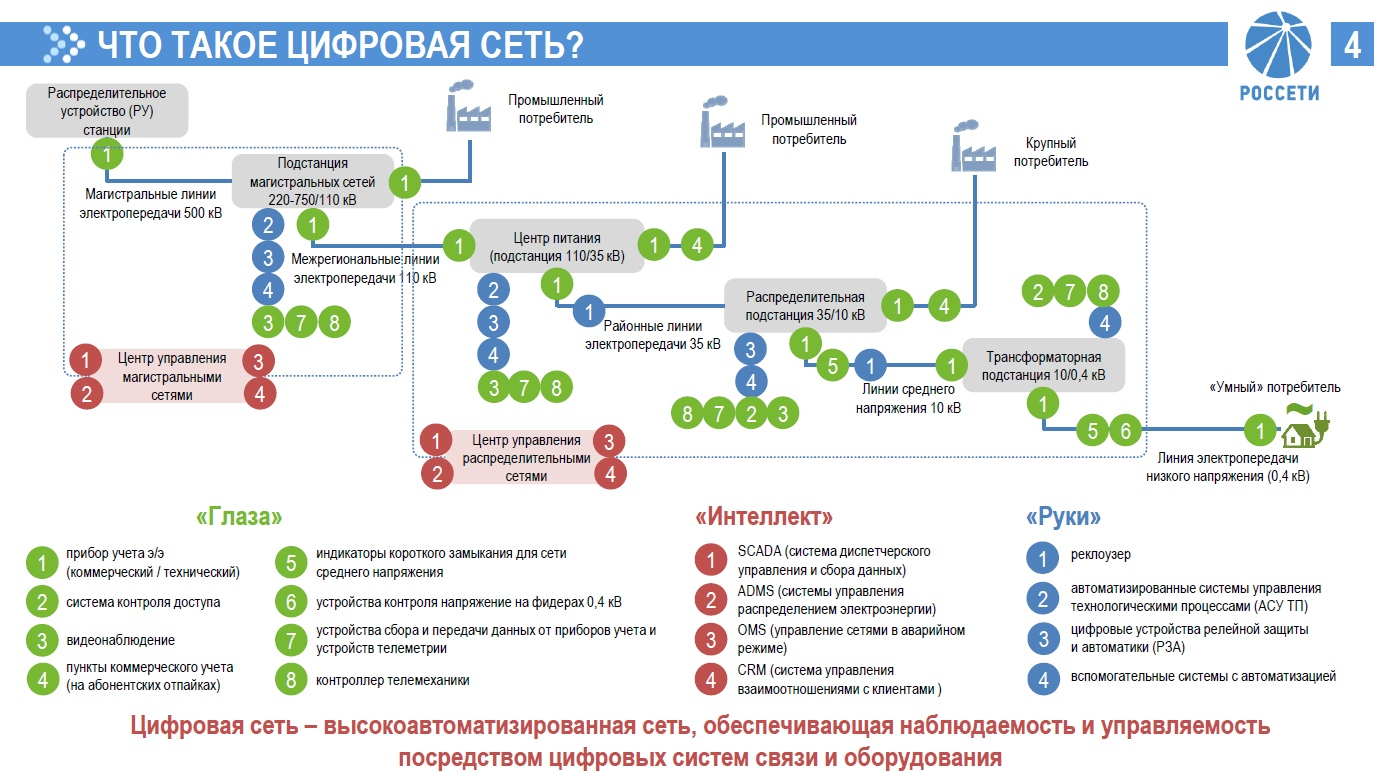 Интеллектуальная сеть
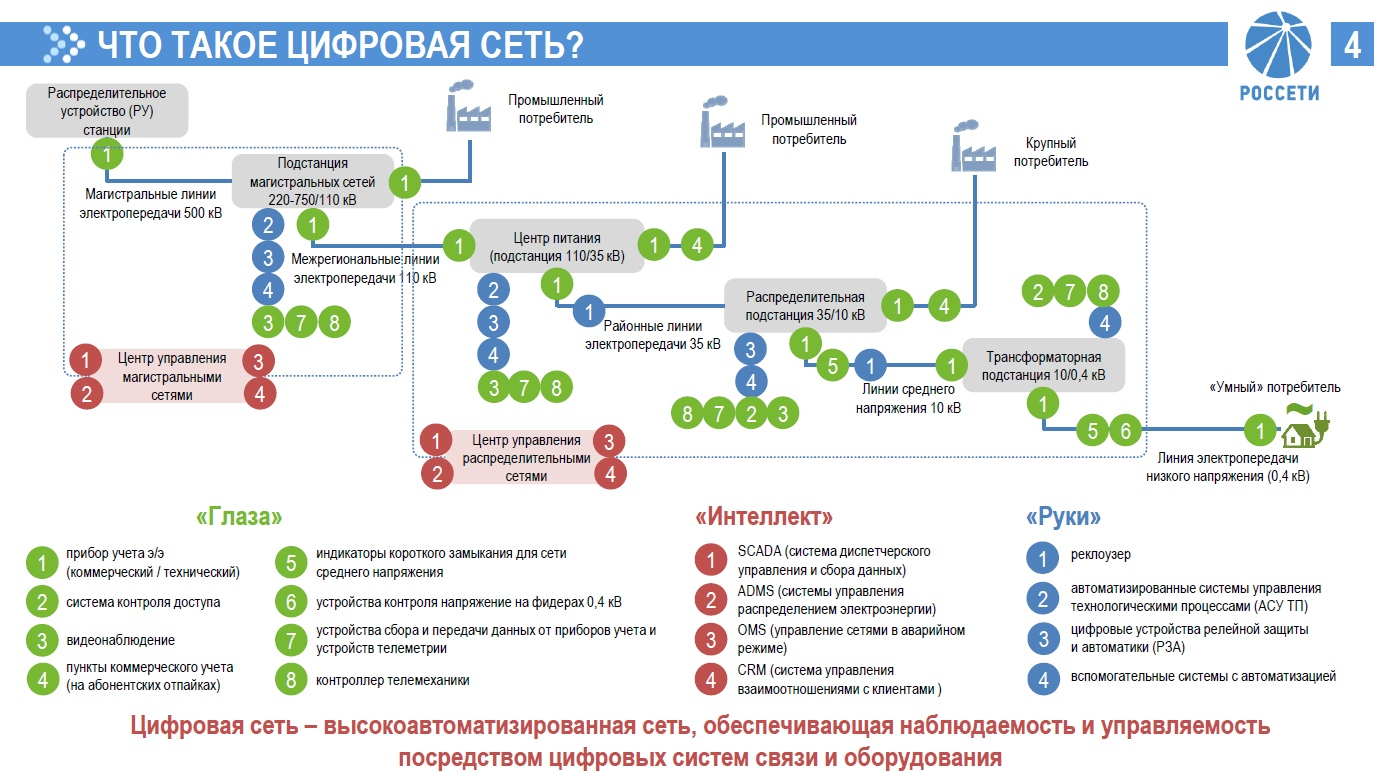 Пункт «Предприятие»
Лабораторная работа по теме: «Исследование режимов  работы однофазного трансформатора
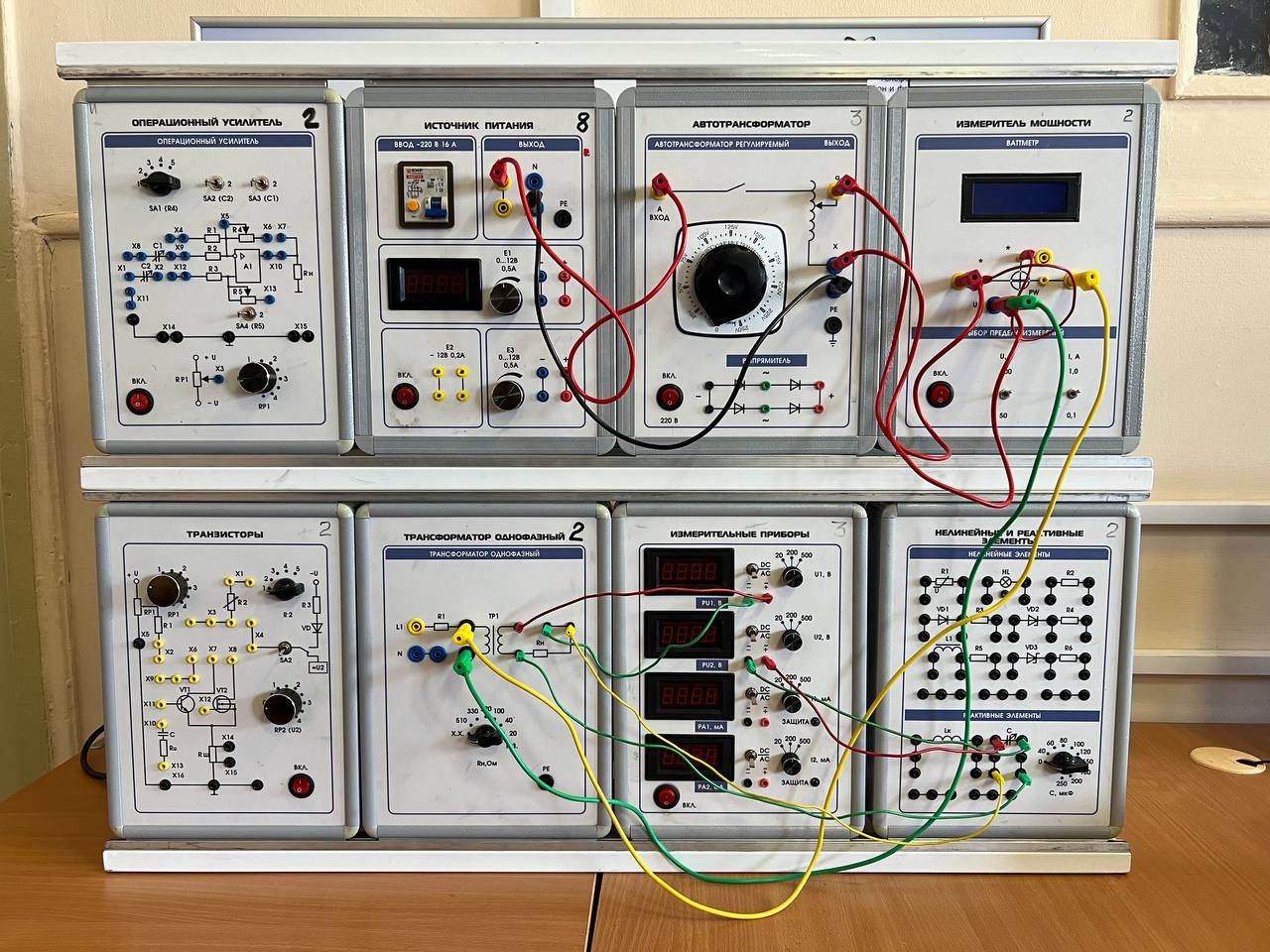 Пункт «Предприятие»
Доклад-резюме «Применение электрического тока в моей будущей профессии»
Пункт «Предприятие»
Практическая работа  на определение коэффициента трансформации, КПД трансформатора

Задание 1. Трансформатор, содержащий в первичной обмотке 840 витков, повышает напряжение с 220 В до 660 В. Каков коэффициент трансформации и сколько витков содержится во вторичной обмотке трансформатора? В какой обмотке провод будет иметь большую площадь сечения?
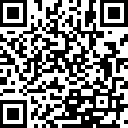 ИГРА
https://play.myquiz.ru/i/298164
Пункт «Предприятие»
Лабораторная работа по теме: «Исследование режимов  работы однофазного трансформатора
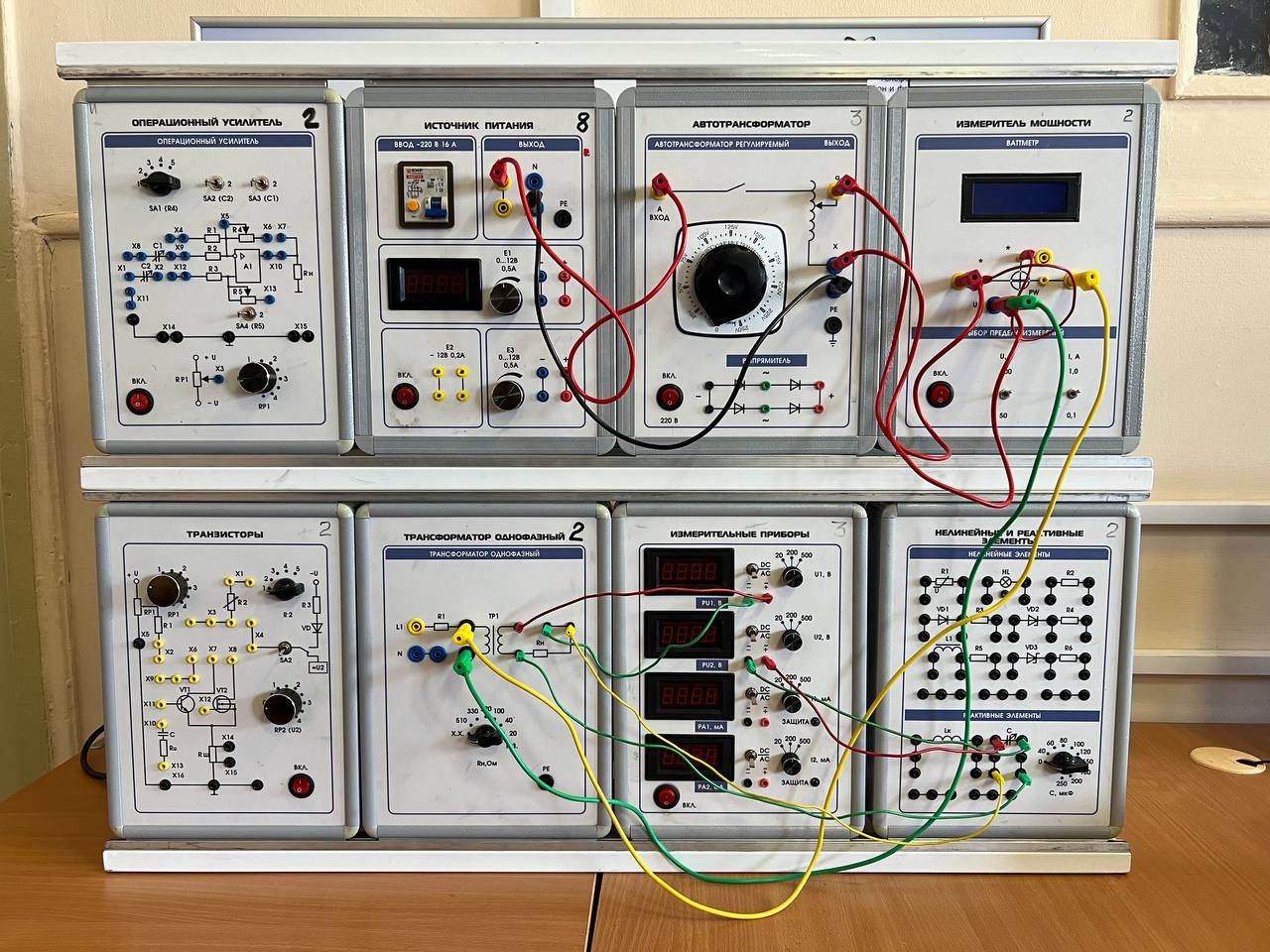 Диагностика
Домашнее задание
Рефлексия
Запустите корабль в море Знаний. Те ребята, которые считают, что хорошо усвоили тему, помещают свой кораблик в море, а те, кто не уверен в этом, остаются в заливе правил.
ЗАЛИВ ПРАВИЛ
МОРЕ ЗНАНИЙ
ИГРА
Информационные источники
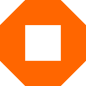 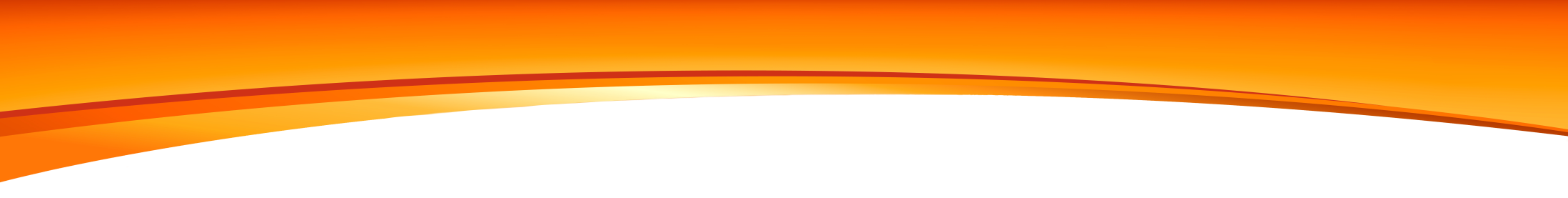